TEST AUtomation
Jelena Pete, endava
Boško Nikolić, endava
Sadržaj
Test frameworks 
TestNG
1. Test frameworks
Test frameworks
Test frameworks nam omogućavaju lakše pisanje testova, kontrolu izvršenja, manipulaciju rezultatima, kreiranje izveštaja ... 
Svaki programski jezik ima svoje specifične framework-e
TestNG, Juint, Cucumber, Unittest, Pytest…
2. Test NG
Test NG
Test Next Generation
Java test framework napravljen da olakša rad nad testovima.
Primenljiv na sve vrste automatskih testova(unit, end to end, ui itd.)
Poslednja stabilna verzija 7.5
https://mvnrepository.com/artifact/org.testng/testng
Test NG
podešavanje
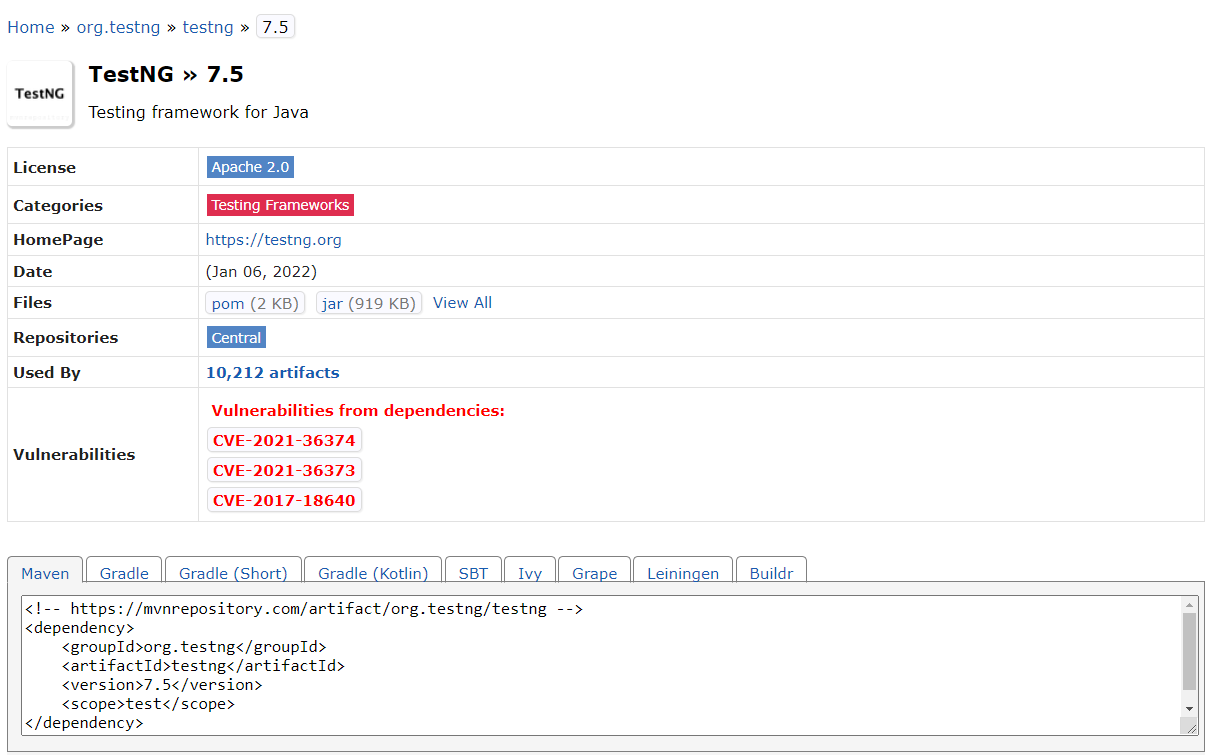 ТеstNG
@Test  - test metoda
@BeforeSuite/Class/Method  - metode koja se izvršavaju pre samog suite-a/klase/testa   
@AfterSuite/Class/Method - metode koja se izvršavaju nakon samog suite-a/klase/testa
@DataProvider  - metoda kojom se testovima prosleđuju ulazni podaci za testiranje
@Parameters - prosleđivanje ulaznih vrednosti u test iz suite.xml fajla
Svaka anotacija ima određen broj atributa za dodatna podešavanja
annotations
[Speaker Notes: Testng skenira celu klasu, pronađe sve @Test metode i izvrši ih
Anotacije mogu da se naslede iz extended klase]
ТеstNG
Annotations - Attributes
@Test(attribute = value)
alwaysRun - metoda će se uvek izvršiti.  Default       False
enabled - metoda treba ili ne treba da se izvršava. Default       False
description - opis testa. Default       empty string
parallel - izvršavanje testova u paraleli. Default       False
ТеstNG
Testovi se mogu izvršavati po:
Prioritetu 
	 @Test(priority = 1), @Test(priority = 2), @Test(priority = 3) …
Međusobnoj zavisnosti   
	@Test(dependsOnMethods = “imeTestovaKojiSePrvoMorajuIzvršiti”)
Bez prioriteta (abecedno)
Redosled Izvršavanja testova
[Speaker Notes: - Poruka nije obavezna]
TESTNG
Assertions
Služe za poređenje ili validarenje prosleđenih vrednosti. 
Ukoliko uslov nije ispunjen test će biti oboren. 
Mogu se porediti svi primitivni tipovi. 
Mogu biti hard asserts i soft asserts
[Speaker Notes: - Poruka nije obavezna]
TESTNG
Assertions – hard assertions
Obaraju test čim prvi uslov nije ispunjen
Assert.assertEquals(object1, object2, “Poruka koja se ispiše ako uslov nije ispunjen”)
Assert.assertTrue(nekiBoolean, “Poruka koja se ispiše ako uslov nije ispunjen”)
Assert.Fail(“Poruka”)
assertFalse, assertNotEquals, assertNull, assertNotNull ...
[Speaker Notes: - Poruka nije obavezna]
testng
Assertions – soft assertions
Soft Asserts - prvo izvrše sve provere pa onda obaraju test ako ima grešaka 
SoftAssert softAssert = new SoftAssert();
	softAssert.assertTrue(nekiBoolean, “Poruka koja se ispiše ako uslov nije ispunjen”);
	softAssert.assertFalse(nekiBoolean, “Poruka koja se ispiše ako uslov nije ispunjen”);
	softAssert.assertAll();
[Speaker Notes: - Poruka nije obavezna]
Testng SUITE.xml
Suite.xml
Spisak testnih klasa
Omogućava dodatnu kontrolu izvršenja testova
Može imati atribute i parametre
Ako se testovi ne izvršavaju kao deo nekog suite-a podrazumeva se da su deo Default suite-a
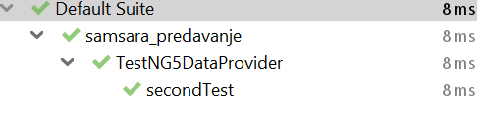 [Speaker Notes: - Poruka nije obavezna]
Testng SUITE.xml
Suite.xml
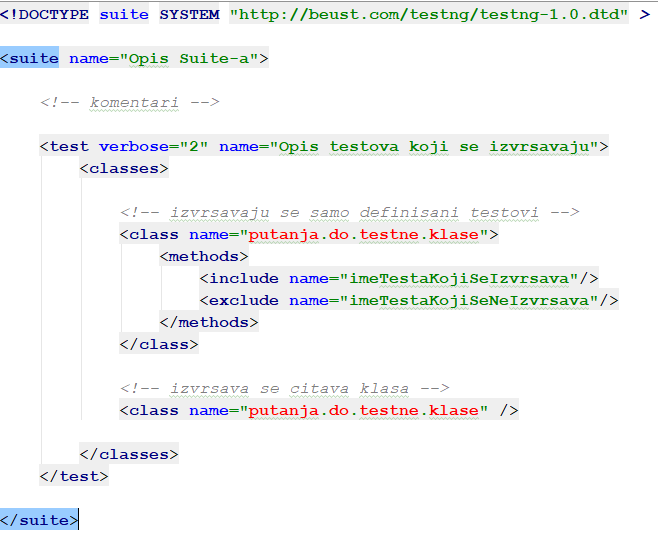 [Speaker Notes: - Poruka nije obavezna]
testng
Parametrizacija testova
@DataProvider 
@Parameters
Služe za prosleđivanje ulaznih vrednosti u test
testng
Omogućava da jedan isti test, izvršimo veliki broj puta sa različitim ulaznim podacima
@DataProvider – Metoda mora vraćati Object[][], gde svaki Object[] odgovara jednom ulaznom parametru testa (parameterMissmatchException)
@Test(dataProviderClass = ImeKlaseUKojojSeNalaziDPMetoda.class, dataProvider = “imeDataProviderMetode”)
Parametrizacija testova – data provider
[Speaker Notes: dataProviderClass nije potreban ako jsu test i data provider u istoj ili nasledjenoj klasi
Ako broj ulaznih parametara testa ne odgovrara broju ulaznih parametara DP, baca se parameterMissmatchException]
testng
Parametrizacija testova - parameters
@Parameters({“imeParametra1”, “imeParametra2”})
Prihvata ulazne podatke iz suite.xml fajla
Definišu se na nivou suite-a ili na nivou test taga
Mogu biti globalni ili lokalni
Mogu biti opcioni
Parametrizacija testova
Parametrizacija testova - parameters
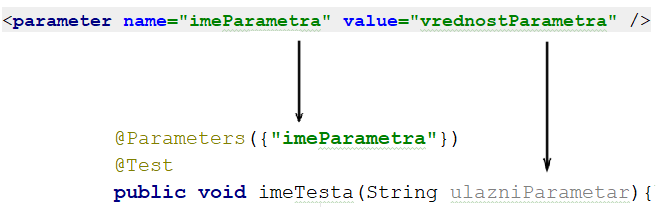 testng
Testovi se mogu izvršavati samostalno, kao deo klase ili kao deo suite-a.
Očekivani rezultati su Passed, Failed, Skipped
Izvršavanje i rezultati
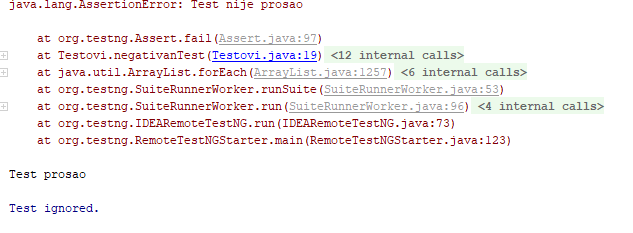 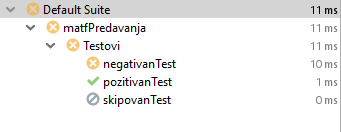 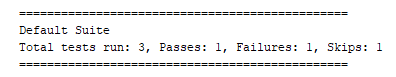 [Speaker Notes: - Poruka nije obavezna]
Q&A
Jelena Pete -  jelena.pete@endava.com
Boško Nikolić - bosko.nikolic@endava.com